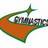 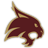 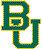 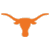 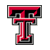 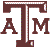 TGC Annual Meeting
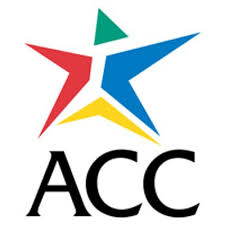 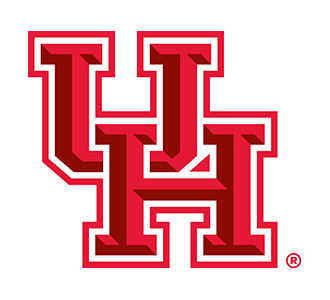 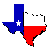 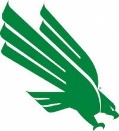 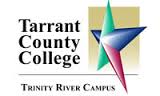 Remote,
Saturday October 29th 2022
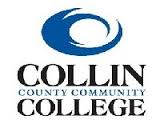 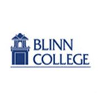 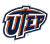 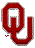 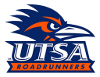 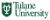 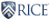 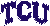 Agenda
Approve 2021 Minutes
Roll Call
TGC Background
Current Objectives/Goals
Last Meeting
Constitution/Rules Discussion
2023 Meet Schedule
2023 TGC Shirts
Elections
Roll Call
Roll Call
Have you moved gyms this year?
Are you unable to workout due to covid?
Do you know if you will be allowed to compete?
Survey Results
A quick note on social media
TGC History
1979: TGCCC Founded, though clubs and competition existed beforehand
Teams began attending NAIGC nationals in early 90’s
2006(?): Constitution written
2012: Began collecting income
2016: Board expanded
2018: Registration and Scoring System
2019: Constitution cleanup
2023 (goal): attain 501c3 status
[Speaker Notes: Andrew]
Current Objectives
Education
-Alliance with Judging Organizations
-Clinics/ Judging Courses
2. Outreach
	-New Clubs
-Visibility to JO Clubs/High School Programs
	-Marketing/Brand Development
Current Objectives
3. Facilitating Competition
	-Streamline Meet Registrations
	-Streamline Competition Structure and 	Rules
	-Virtual Meet?
	-Dual Meets?
4. Operations
-Non-Profit Status
[Speaker Notes: mention new alum listserv]
Last Meeting
- Women’s levels changed in response to NAIGC
	Old levels: JO 6,8,9
	New levels: Xcel Silver, Platinum, JO 8, 9
- No up-to-level deductions
[Speaker Notes: mention new alum listserv]
Major Rule Reminders
Review Constitution with emphasis on:
Article 6.4:
i) Attendees must register two weeks prior to the competition to avoid being charged a late fee. After two weeks prior, a $5 per competitor late fee will be imposed. One week prior to the competition, registration is closed, and additional entries will only be allowed at the discretion of the Meet Host.
ii) For all TGC meets except Conference Championships, there will be an entry fee of $10.00 per individual competitor and an additional $10.00 per team. Participants’ rosters are due two weeks prior to the competition, and entry fees will be charged based on this roster. 
iii) For the Conference Championships, $15.00 per individual competitor will be charged by the host school. An additional $20.00 per team will be charged for those Clubs entering the team  competition. All entry fees will be paid to the Meet Host unless otherwise directed by the Meet Director. The TGC will charge an additional $5 per gymnast based on the rosters submitted two weeks prior to the competition.
iv) If after the registration deadline, an individual open athlete or member(s) of a Club are no longer able to compete, it is the responsibility of the individual open athlete or Club to contact the Meet Host. 
Article 6.3:
The Meet Host must contact teams four weeks prior to the competition concerning meet organization (including specific competitor limitations that will be imposed). Any exceptions or modifications to these rules may be permitted with the agreement of all teams concerned. If the Meet Host fails to contact teams at least four weeks prior to the competition, late fees will be waived for that competition.
[Speaker Notes: mention new alum listserv]
Any New Rules?
[Speaker Notes: mention new alum listserv]
Outstanding Last Season Payments
Proposed 2021-2022 Budget
Domain name and website: -$72.40
Final Tax payment: -$400
TGC Shirts: 
Small profit
Fall Clinic: +$520
TGC fees: +$600
Printing fliers and ads: -$100
Actual 2021-2022 Budget
Domain name and website: -$72.40
Tax payment: -$500
TGC Shirts: $1920 - 1,894.38
Small net profit of ~$25
Fall Clinic: +$675
TGC fees: +$780
Proposed 2022-2023 Budget
Domain name and website: -$72.40
Final Tax payment: -$400
TGC Shirts: 
Small profit
Fall Clinic: ???
TGC fees: +$600
Printing fliers and ads: -$100
Nonprofit application: $-275
Fall Clinic?
Remote or in person?
Dates?
Questions?
Any questions about the presentation so far?

10min break / intermission

Next up:
2023 Meet Schedule
Shirt Designs
TGC Board Elections
Scheduling Constraints
Spring Break
Mar 4-12: Baylor, 
Mar 11-19: TCU, UT, UTD, UTA, A&M, ACC, Houston, TxSt, Tx Tech, OU
Other big meets to avoid:
Metroplex: Feb 10th-12th
HNI: Jan 13-15
NAIGC Nationals Mar 29th - April 1st
[Speaker Notes: For TGC Hosts:
Everyone said both open & collegiate to their respective offered levels
Everyone said modified capital cup (warm up each event before competing it)]
March 2023
Mar 29- April 1 NAIGC Nationals
Mar 25th: A&M
Mar 5th: Houston
February 2023
4th SCL
10-12th : Metroplex
January 2023
13th-15th : HNI
2022 Shirts
We need a design
Dri fit or cotton?
Anything else?
Before we open the floor to elections
Elections
1. President
2. Vice President
3. Secretary/Treasurer
4. Directors (2)
5. Executive Director
[Speaker Notes: Describe Positions, (college students spiel),Take Nominees for Each Position, Vote For Each]
Reminders for club reps
You should have a copy of this page printed to take home.
Make sure your officers are subscribed to TGC email list
Make sure your officers are subscribed to NAIGC announcement list
you can remind gymnasts too as rules and nationals logistics are announced via that list
Optionally your officers can be in the NAIGC discussion google group
If you have competing alumni/adults make sure they are subscribed to the alumni email list.
Poll your team if anyone is interested in making a shirt design
Remind your team and the world to follow TGC social media!!!
Also follow each other on social media. tgcgymnastics.com/teams